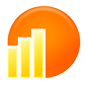 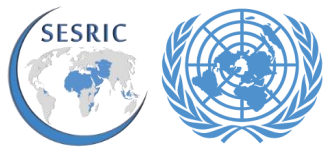 In the Name of  Allah
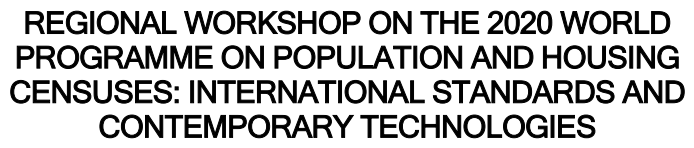 Statistical Centre of Iran
Islamic Republic of Iran’s Population and Housing 
Census-2016
Use of Handheld Electronic Devices for Census Data Collection
12-15 March 2019
Ankara
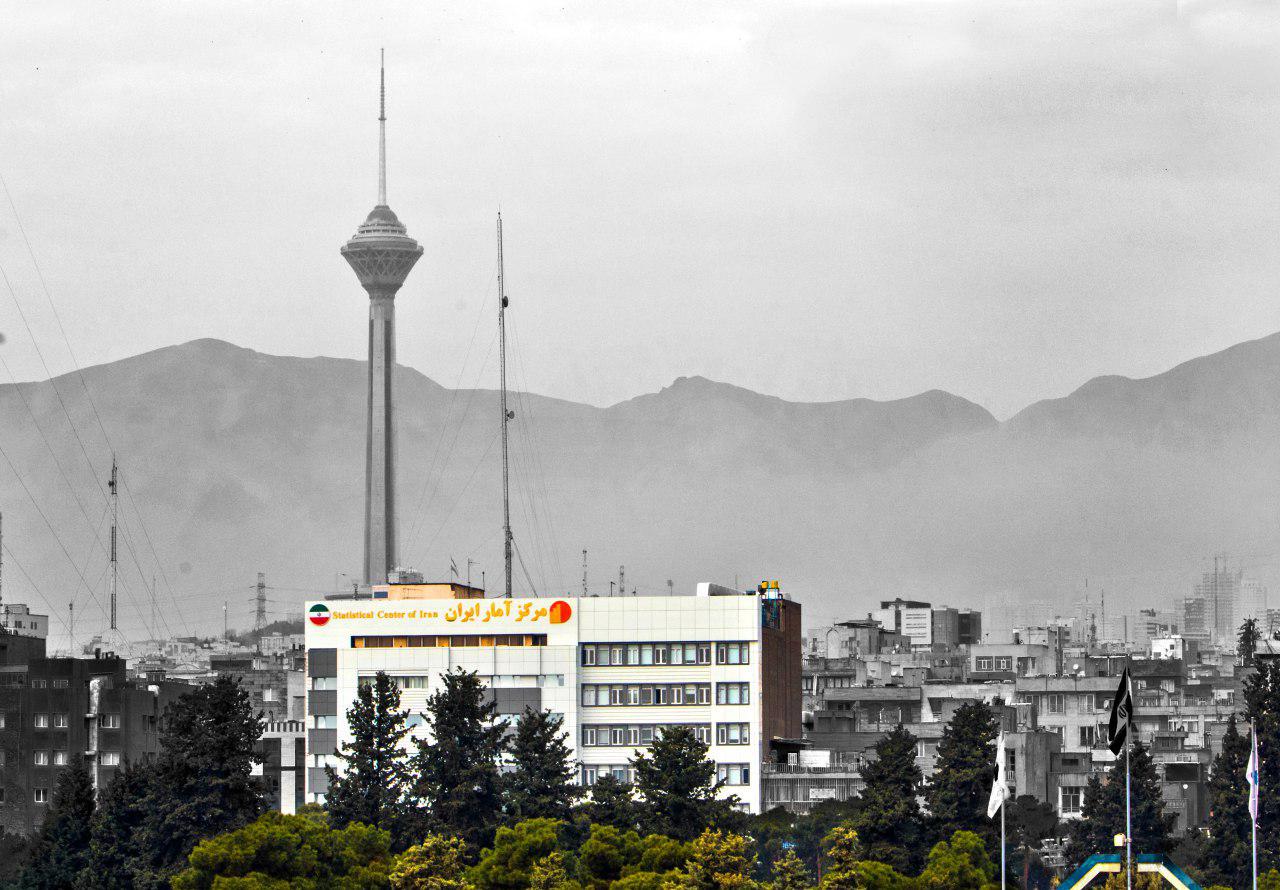 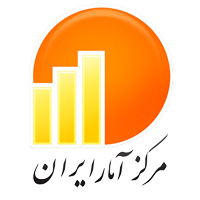 Statistical Centre of Iran
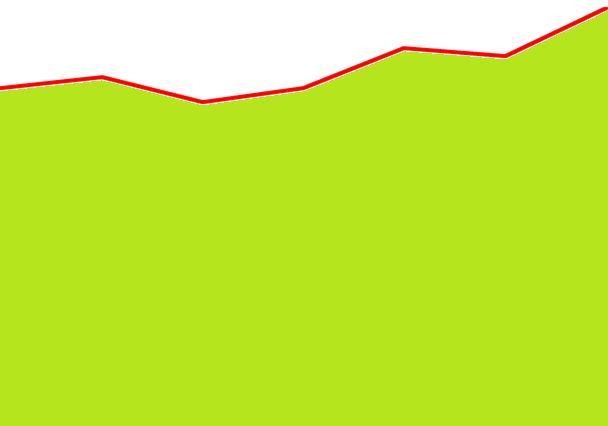 Ali Akbar Mahzoon
Director General, Office of Population and Labour Force Statistics & Census

Vahid Akhoondi
System Analyst & Project Manager
Quick facts about I.R.Iran, 2016 Census
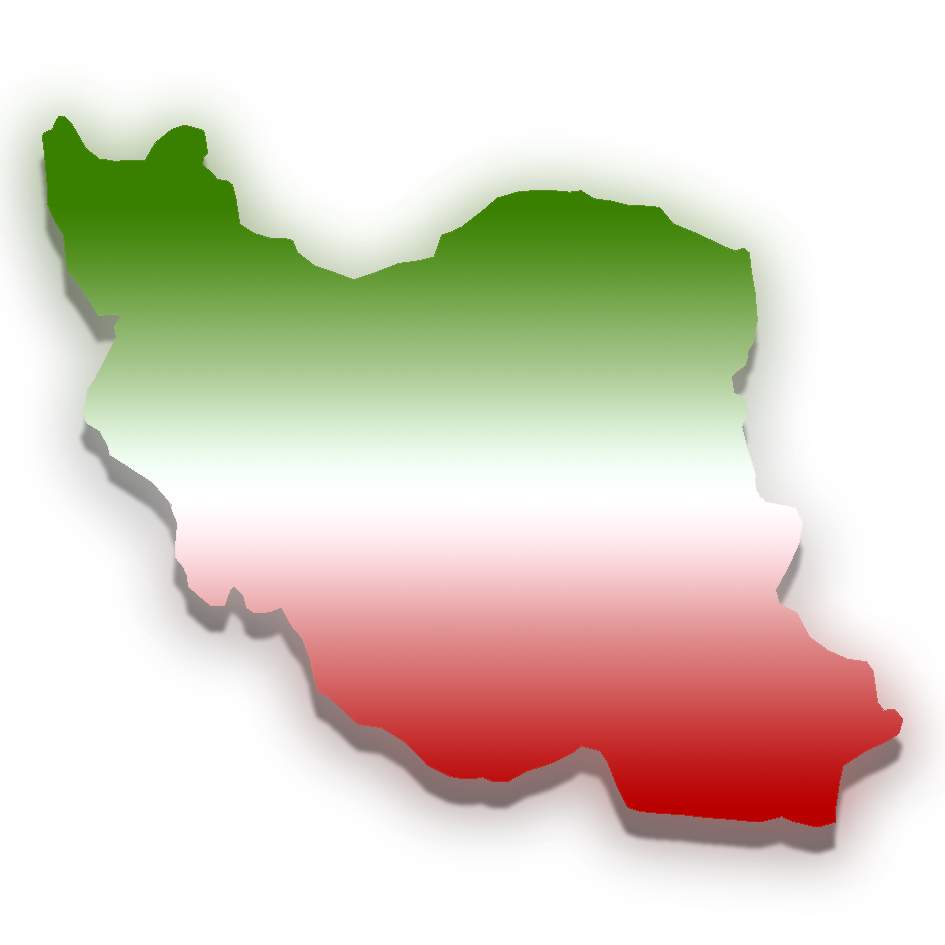 1.65 million 
sq. km
Annual Growth Rate 1.24 %
Iran Population Distribution2016 Census
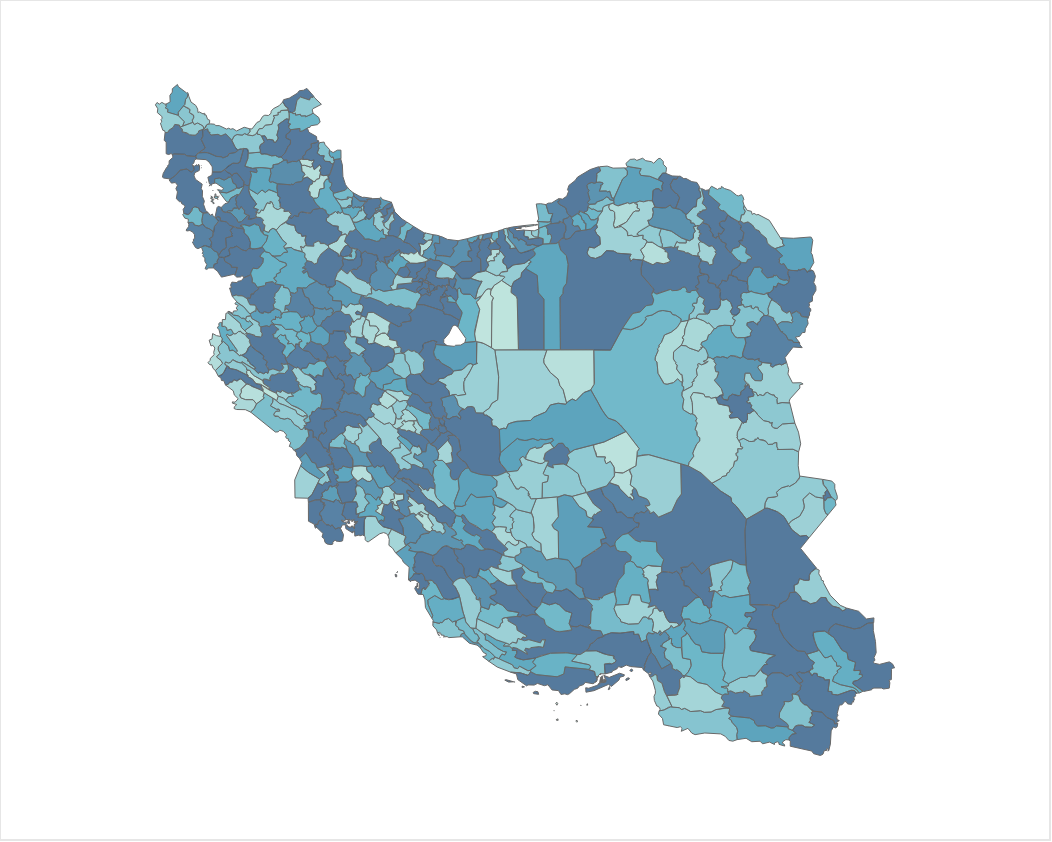 SCI Experiences on Using Electronic Devices in Statistical Surveys
History of the National Population and Housing Census in Iran
According to the Law, the Statistical Centre of Iran was bound to carry out the
national population and housing census once each decade. So far, six censuses
 have been implemented in a 10- year interval, during the years 1956, 1966,1976, 1986, 1996 and 2006. 
With respect to the changes occurred in age structure and  increasing youth
population in  the country;  in 2007, Council of  Ministers approved the census
to be implemented in a five- year interval in  the next stage, accordingly, the
seventh and eighth Iranian national census of population and housing  were
implemented in 2011 and 2016.
Questionnaire completion and data processing in  the censuses
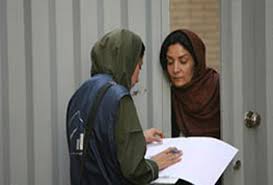 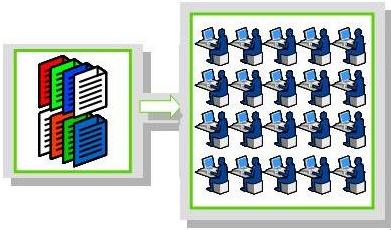 OMR
OCR
ICR
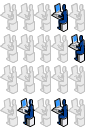 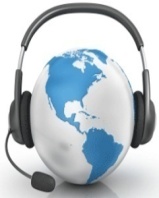 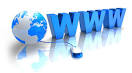 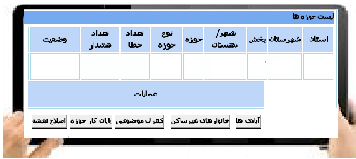 * Coverage of Census was only consist Tehran (Capital)
**It was incomplete because of  the World War II .
CONDITIONS AND CHALLENGES FOR THE  IMPLEMENTATION OF  the 2016  POPULATION AND HOUSING CENSUS
Social conditions
Tendency  for keeping individual privacy
Lack of collaboration in data provision 
Increase in the number of absent households
Financial conditions
-Increase in  the census costs due to population growth
Statistical conditions
Successful experience of using tablets in surveys and agriculture census
Possibility of using administrative data in censuses with regard to using electronic registration of data in recent years
Increase in the literacy level  of the population and penetration rate of the Internet accelerated  the Internet method.
I.R. Iran Population and Housing Census-2016
Dissemination
Organizational Structure of Population and Housing 2016 Census
Security Committee
The National Census Headquarter
Coordination and Integration Council
Supervision Group
Secretariat of Headquarters
Plan Preparation Group
ICT Group
Publicity and Dissemination Group
Organization and Logistical Group
Forms and Handbook Committee
E Supervision over implementation Committee
System Designing Committee
Credits committee
Publicity Committee
Training Committee
Post-enumeration committee
Extraction Committee
Logistics and supply committee
Editing and Imputation Committee
Tabulation and Publication Preparation  Committee
Technical support Committee
Statistical Maps and Address File Committee
Database and Registers data Committee
Information dissemination committee
Organization Committee
10
Phases of Census
Phase 2: Face to Face Interview 
22 October to 20 November
Phase 1: Internet Census
24 September to 21  October
Visiting the census’ web site and completing questionnaire
Visiting  all Places by Enumerators
Taking  statistical code form the visited household  provided by the Internet
Sticking “Absent Household Notice Card”
Face to Face interview
Receiving internet code
or
or
By household:
Visiting the census’ web site and completing questionnaire
Calling to Call Centers
or
By Enumerator:
Developing 32 Software for the Census. for example:
internet and phone census
Face to Face  interview with Tablet
Map Module
Supervising the  filed operation
Post-enumeration 
Workforce  Recruitment  Portal and CRM (Customer Relationship Management)
Virtual training 
Editing and imputation
Monitoring the Census infrastructures
Statistical Centre of Iran
Training
324 persons
1st phase TOT
3500 persons
2nd phase
TOT
22000 persons
3rd phase
 training of enumerators
In person training: Centralized and  Decentralized Distance
 Distance training: In addition to in person training, distance
 training was also used during 2nd  and 3rd  phase of training.
Census Data Collection 
by Using Tablet
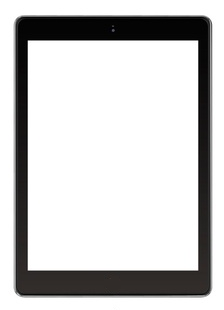 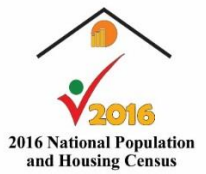 SIJAD
From 22 October to 30 November 2016
Collecting data by enumerator
Phase 1: Internet Census
Visiting the census’ web site and completing questionnaire
Receiving internet code
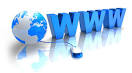 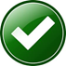 Taking statistical code
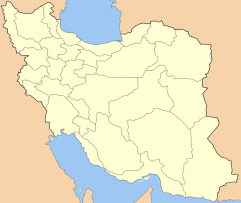 Phase 2: 
Face to Face Interview
Visiting all Places by Enumerator
Face to Faceinterview
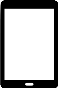 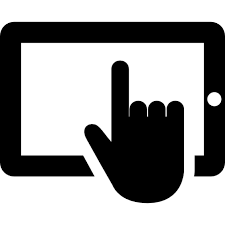 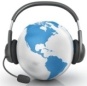 Calling the Census Call Center
Leaving “Absent
Household Notice
Card”
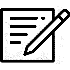 Visiting the census web site
By household
By Enumerator
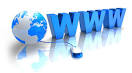 General Processes of E-Census by use of Tablet
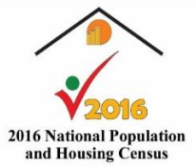 Formation ofadministrativeorganization
Preparing
 tablets
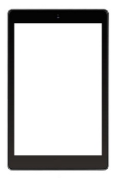 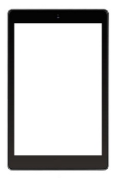 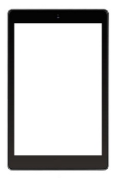 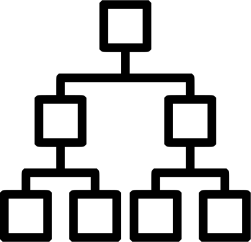 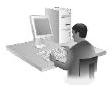 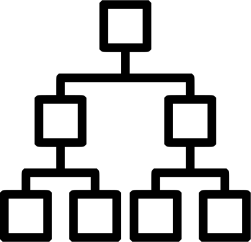 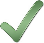 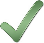 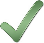 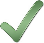 Taking theworking unit
Allocation ofworking unit
General Processes of E-Census by use of Tablet
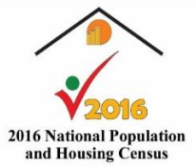 Installation of datacollection software ontablet devices
Transferringworking unit to thetablet
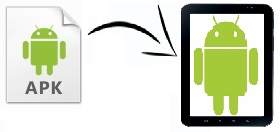 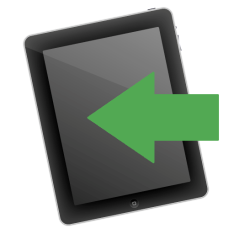 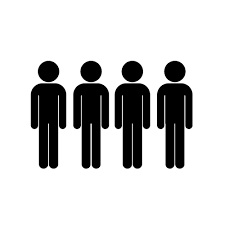 Supplementary and control data base
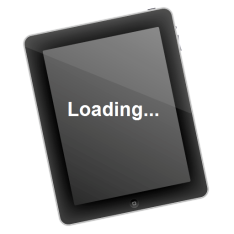 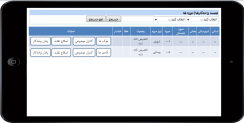 Collecting data by enumerator
Uploading workingunit to the tablet
Tablet-questionnaire
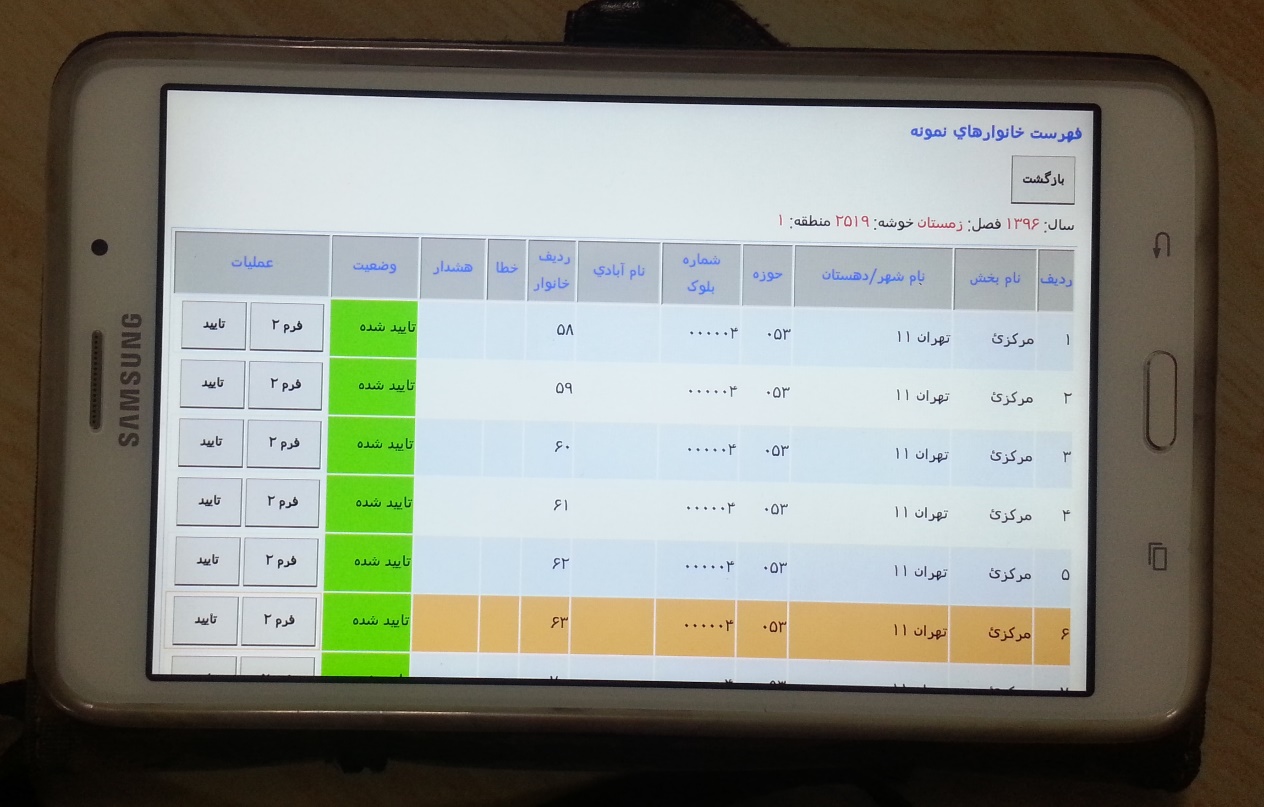 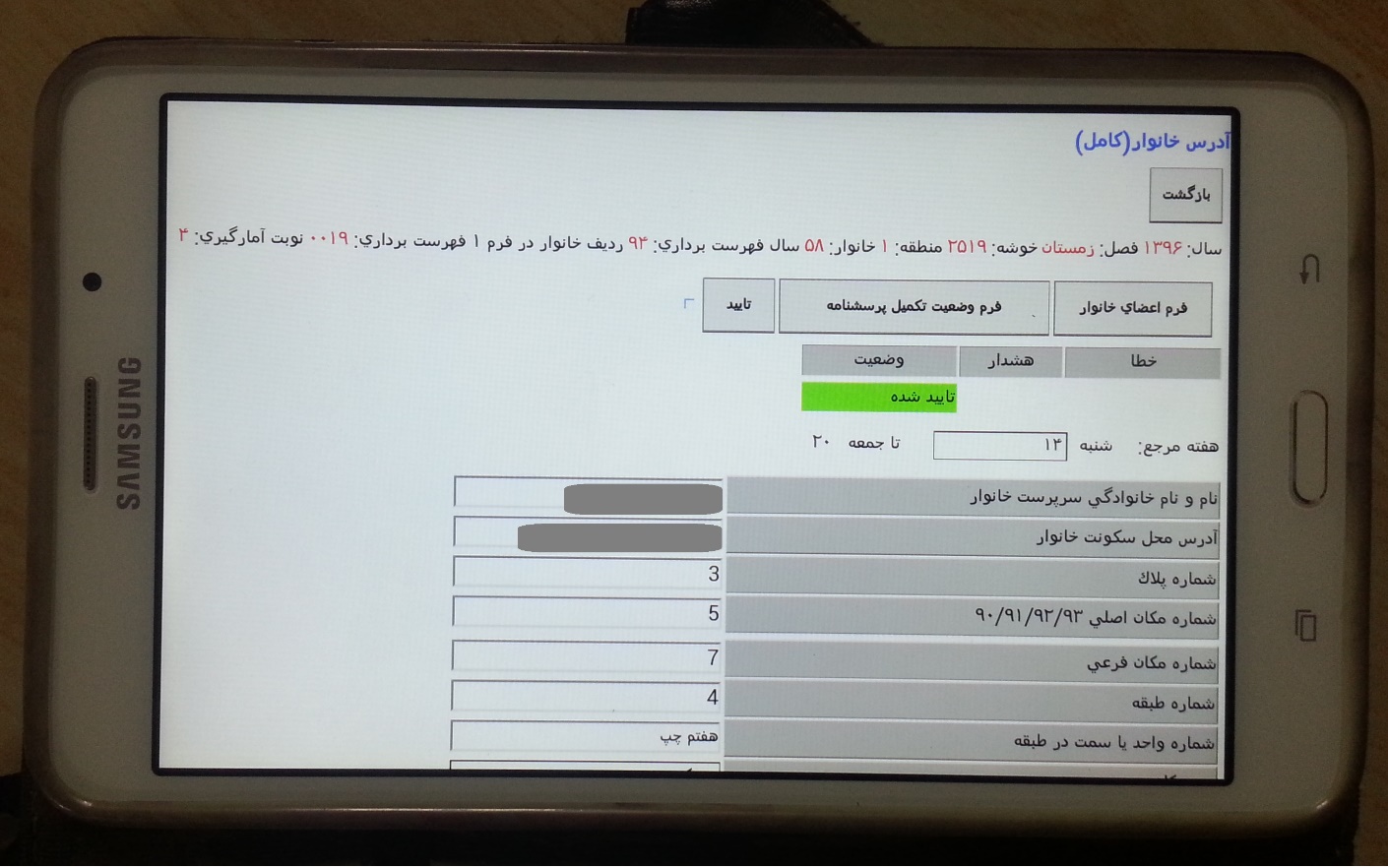 Tablet-questionnaire
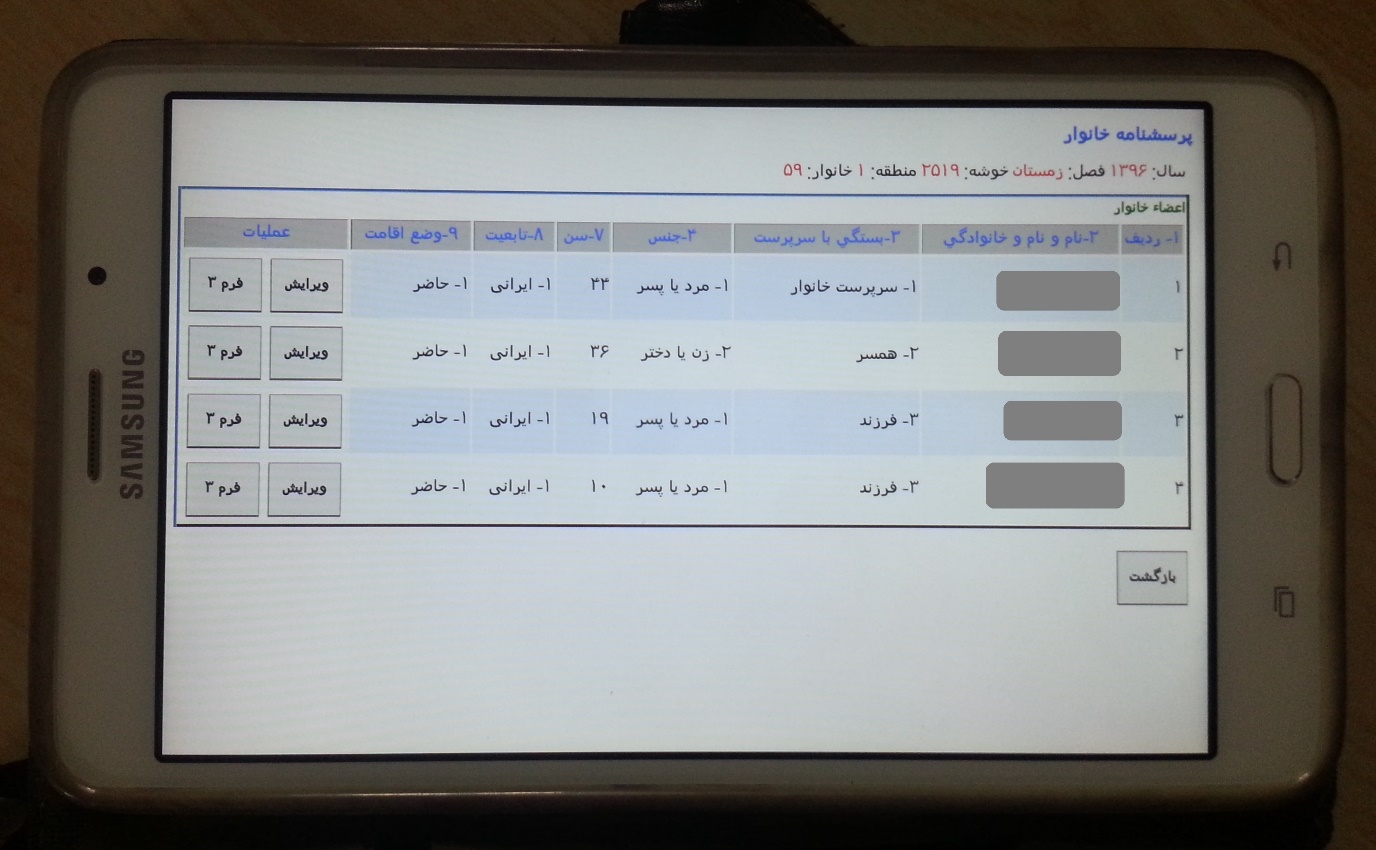 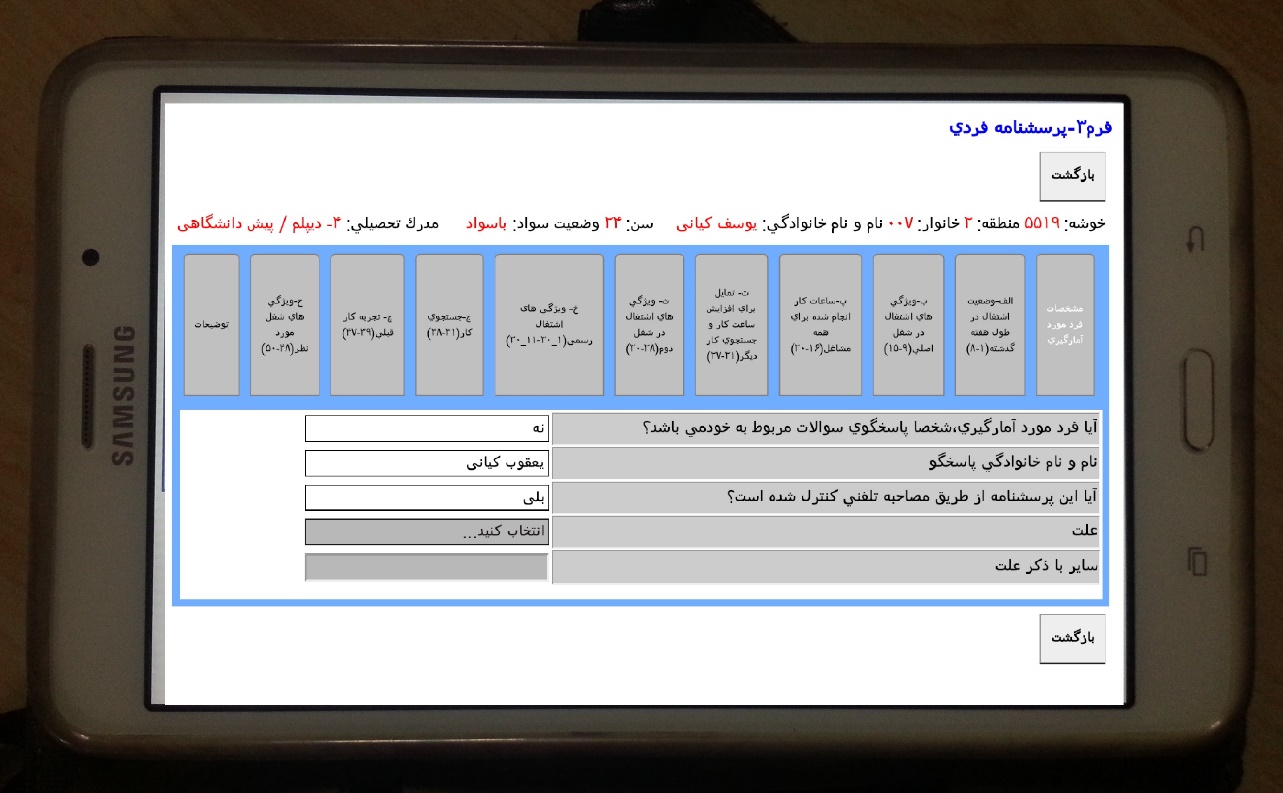 Collecting data by enumerator
Phase 1: Internet Census
Visiting the census’ web site and completing questionnaire
Receiving internet code
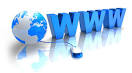 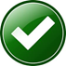 Taking statistical code
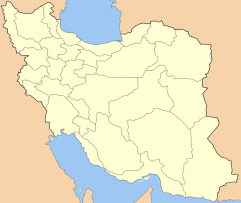 Phase 2: 
Face to Face Interview
Visiting all Places by Enumerator
Face to Faceinterview
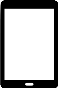 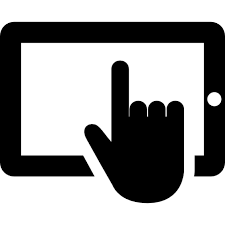 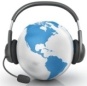 Calling the Census Call Center
Leaving “Absent
Household Notice
Card”
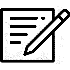 Visiting the census web site
By household
By Enumerator
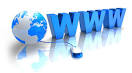 General Processes of E-Census by use of Tablet
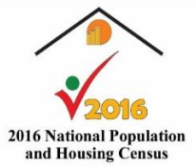 Sending 
Collected data
Upload working unitto the server
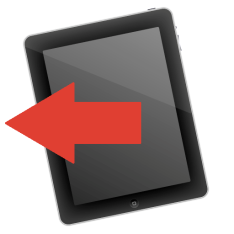 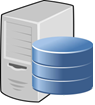 ✓ Creating blocks
✓Deleting blocks 
✓Integrating blocks
✓Disintegrating blocks
✓Searching  the  blocks
✓Selecting  the  blocks
✓Map legend &  guide
Map display and correction tools in SIJAD map module
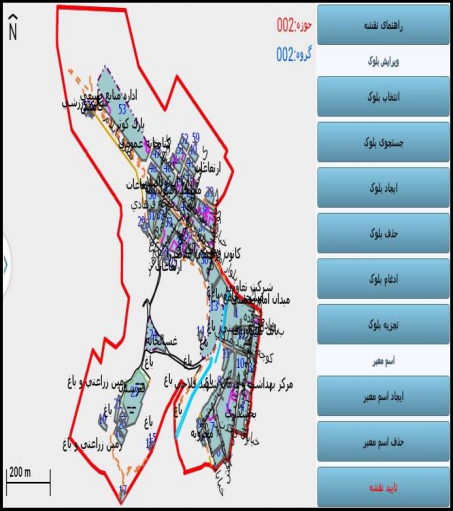 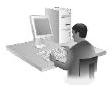 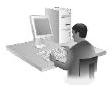 Reviewing map change by map expert
Reviewing work unit information by technical and executive senior expert
General Processes of E-Census by use of Tablet
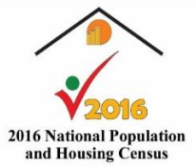 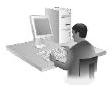 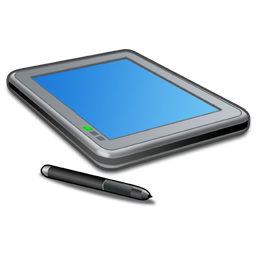 Correcting work unit based on the feedbacks received
Re-taking work unitwith returnedquestionnaire
Synchronization
Internet
census
Database
Face to Face census
Database
Data collection software (SIJAD)
Data collection software (SIJAD)
Create a questionnaire module
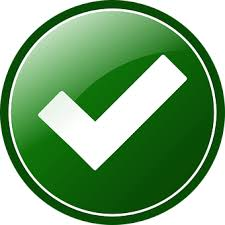 Formation of administrative organization module
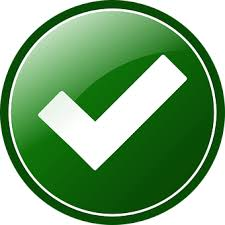 Map module
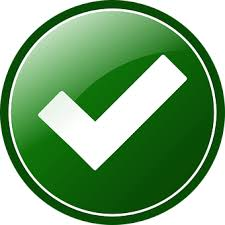 Implement Rules module
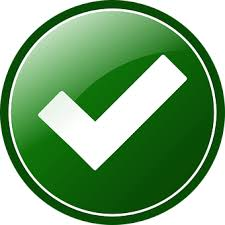 Implement Work flow module
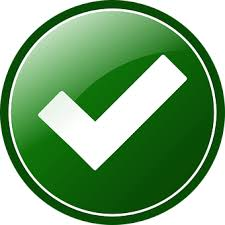 Creating Work units module (for enumerators)
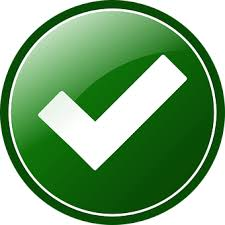 Data collection software (SIJAD)
Data collection software (SIJAD)
Download and Upload Working units module (Data transfer)
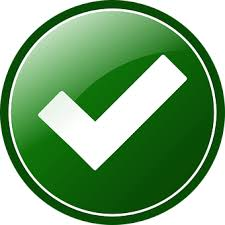 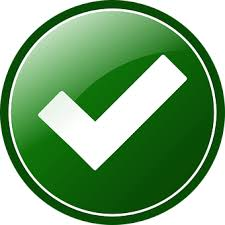 Create Apk for Install on tablets
Encryption of data
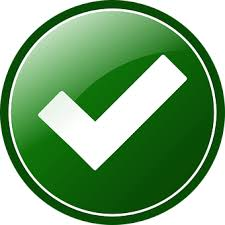 Work progress reports module (Monitoring)
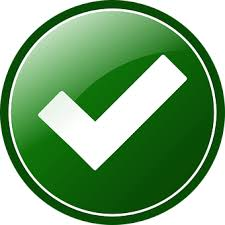 Web module
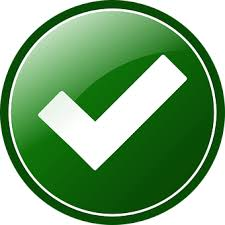 Supervisor module
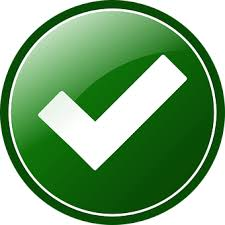 Tablets
Notes on the tablet
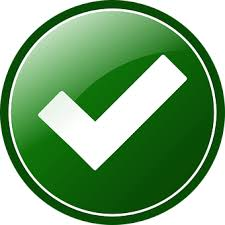 Features such as  Screen, Processor performance, Storage capacity, Operating system, Ruggedness, Portability, Connectivity options, Battery, GPS …
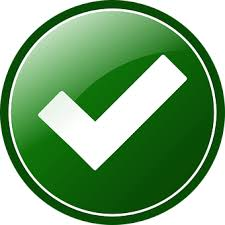 Peripherals such as  Power bank, …
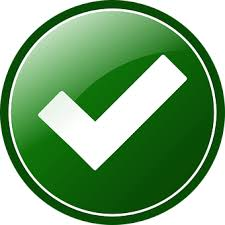 Acquiring the device
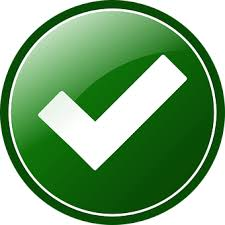 Reusing
Hardware infrastructure
Hardware infrastructure
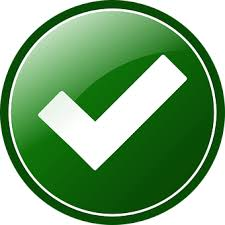 Infrastructure Architecture
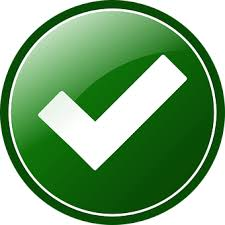 Servers
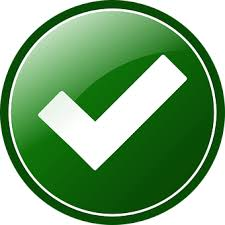 Network and Bandwidth
Backup
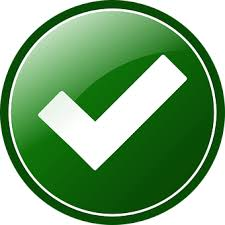 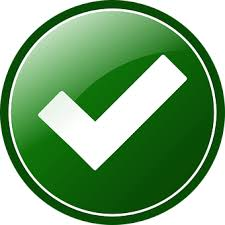 Monitoring
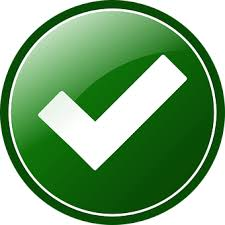 Local Hardwares
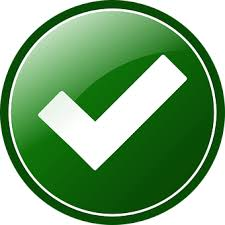 …
Test and Monitor
Design and Implement Test Scenarios and Monitoring
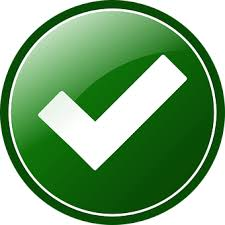 Functionality
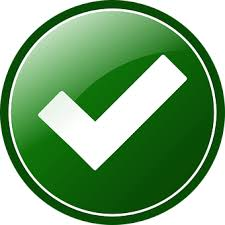 Map
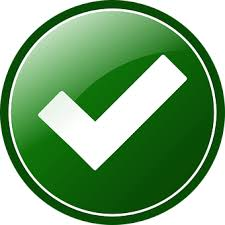 Stress
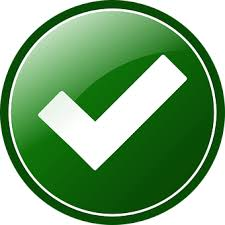 Security
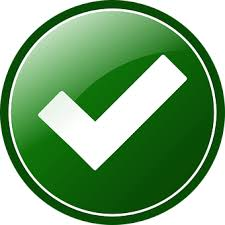 Resource usage
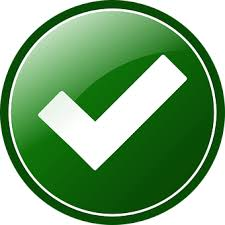 …
Manpower Saving - Environment Saving
Number of Executive Categories in the 2016 Census was 40300 people.
We would need more than 65000 people for carrying out the National Population and Housing Census if we applied the methods used for the 2011 population census
The Firs “No Paper” Census in Iran
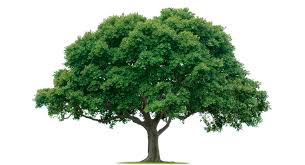 Green Census !
Per capita cost of the Censuses in 2010 round
Thank you
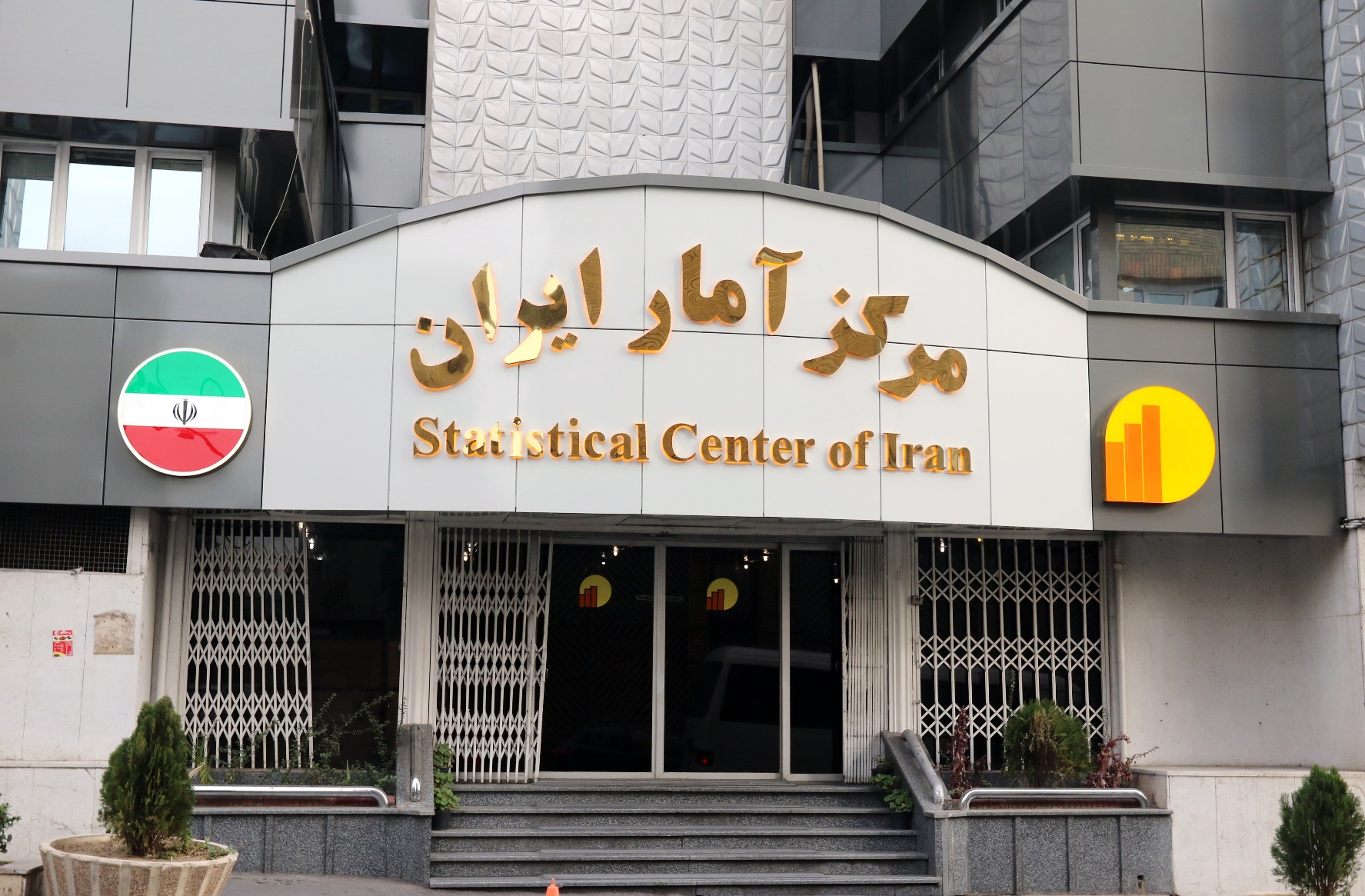 www.amar.org.ir
31